Projektarbeit digitalSTROM
Dozenten: M.Felser & P. Aeschimann
Gruppe: Marcel Born & Peppino Breda

Datum: 22.09.2011 – 19.01.2012
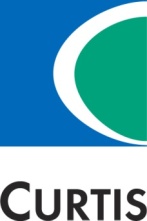 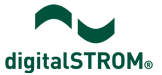 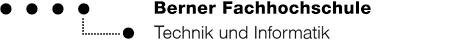 Inhalt:
 Was ist digitalSTROM
 Idee für eine Projektarbeit
 Ziel der Projektarbeit
 Analyse
 Entwicklungs Entscheidungen
 Was wurde erarbeitet
 Demonstration
 Erweiterungen / Anpassungen
 Schlusswort
Was ist digitalSTROM
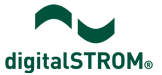 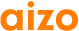 digitalSTROM Dimmer
digitalSTROM Meter (dSM)
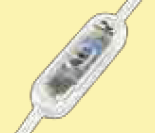 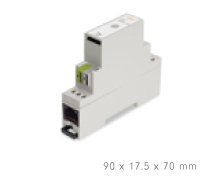 digitalSTROM Server (dSS)
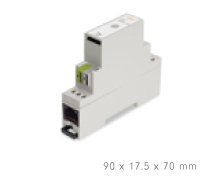 digitalSTROM Klemmen
Apps
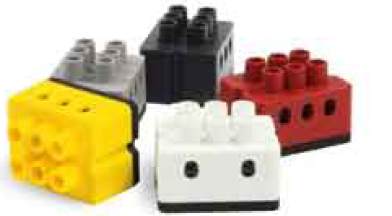 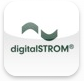 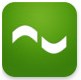 Funktionsweise des digitalSTROM
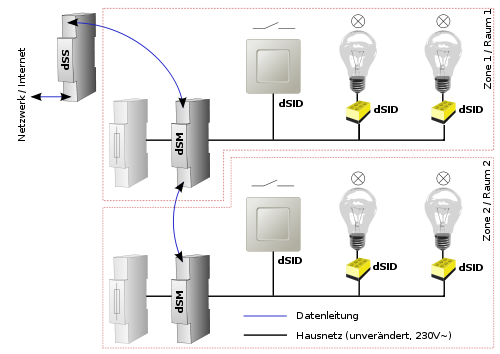 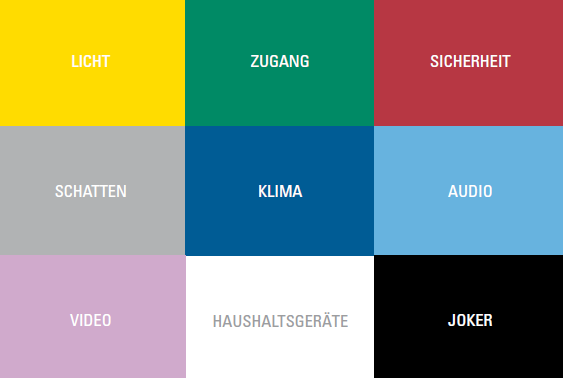 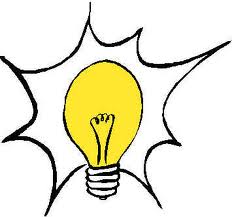 Idee
digitalSTROM bietet schon „alles“
Marcel Born arbeitet bei der Firma Curtis Instruments bei welcher unter anderem Steuerungen für Elektrorollstühle entwickelt und produziert werden.
Curtis Instruments arbeitet zurzeit intensiv an Umgebungskontrollen
Ziel der Projektarbeit
Rollstuhlsystem und digitalSTROM verbinden
Funkinterface entwickeln
Funkinterface muss mindestens als Prototyp verwendbar sein
Das „Leben“ von Personen erleichtern, die auf einen Elektrorollstuhl angewiesen sind
Demoanlage aufbauen
Analyse
Rollstuhlsteuerungssystem
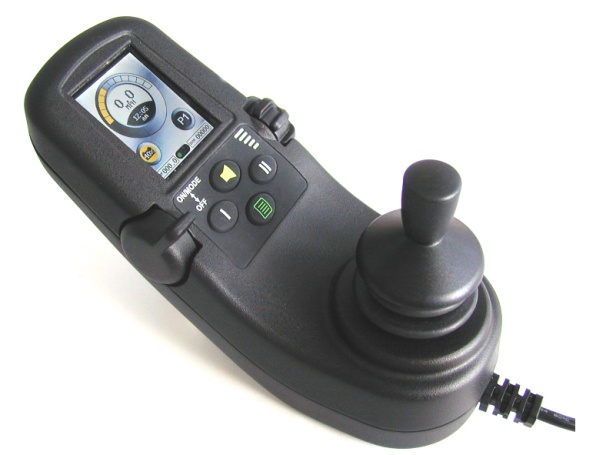 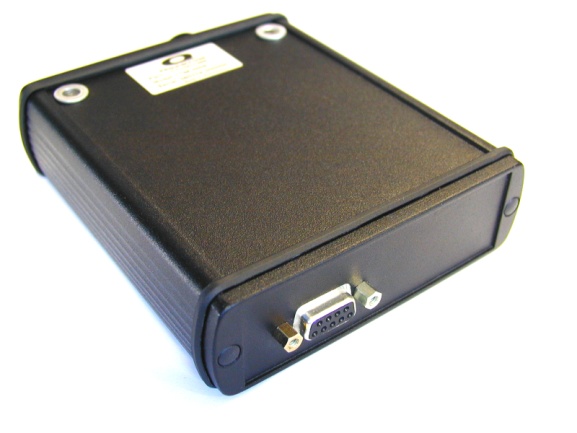 Environmental Control Unit (ECU)
Handcontrol Q-Logic
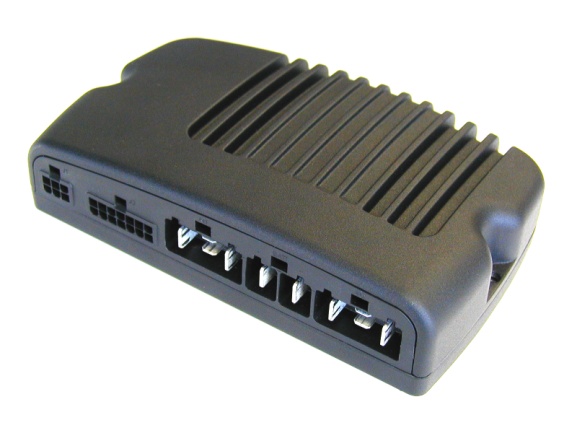 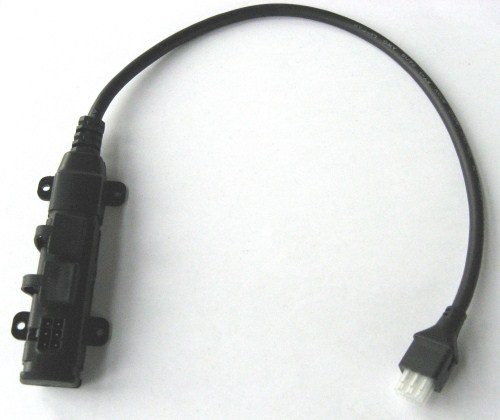 Multiplier Box
Power Base PB100
Analyse
digitalSTROM
-> Komponenten
digitalSTROM Meter (dSM)
digitalSTROM Server (dSS)
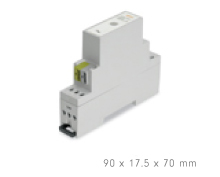 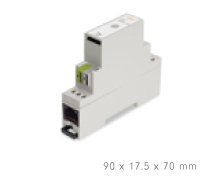 digitalSTROM Bausteine
Apps
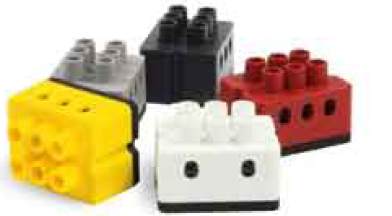 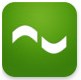 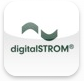 Entwicklungs-  Entscheidungen
Microcontroller
Funkstrecke
Datenübertragung ins digitalSTROM
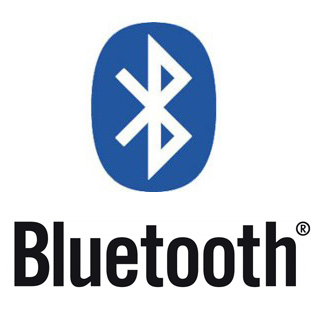 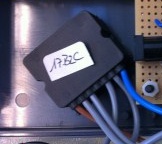 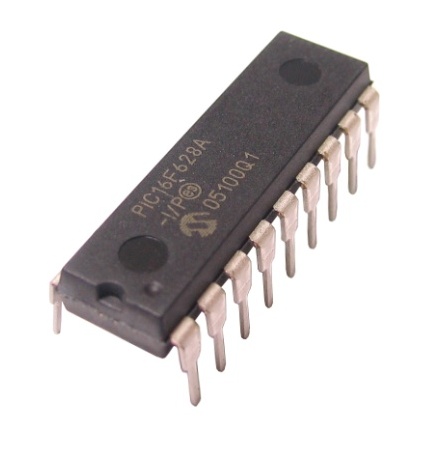 Jokerklemme
PIC Microcontroller
Entwicklungs-  Entscheidungen
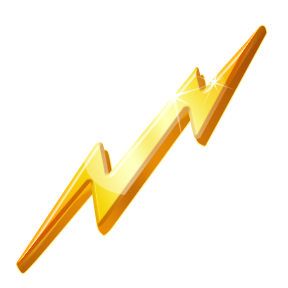 Nutzwertanalyse Funkstrecke
Entwicklungs-  Entscheidungen
Nutzwertanalyse Microcontroller
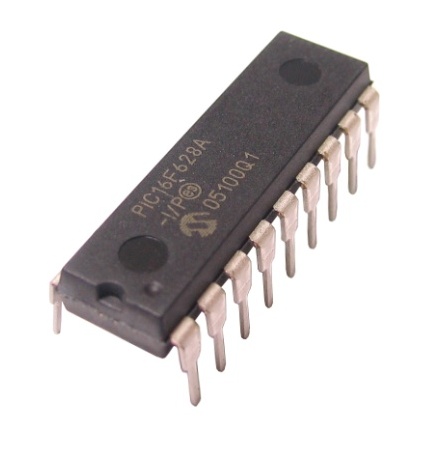 Was wurde erarbeitet?
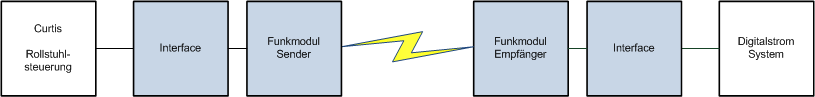 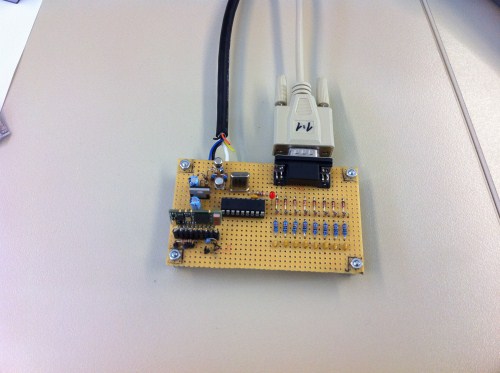 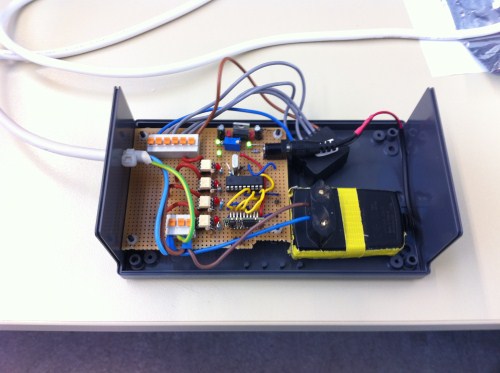 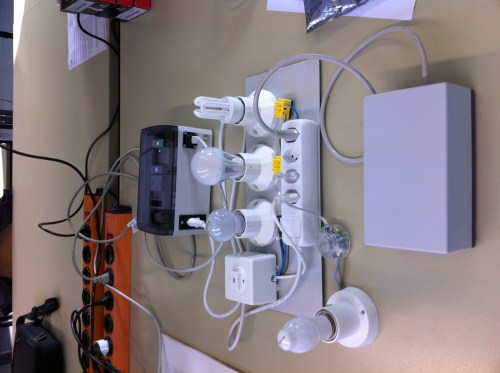 Interface bei 
Rollstuhlsteuerung
Interface beim
digitalSTROM
digitalSTROM Demoset
Demonstration
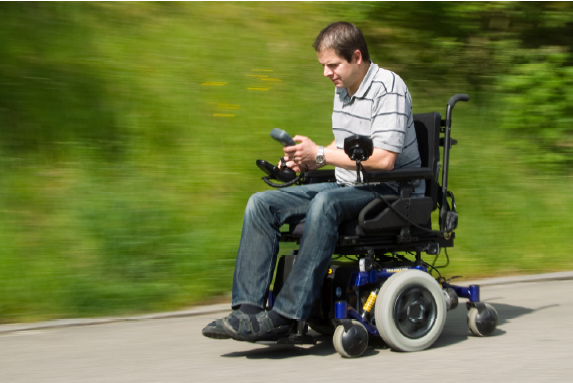 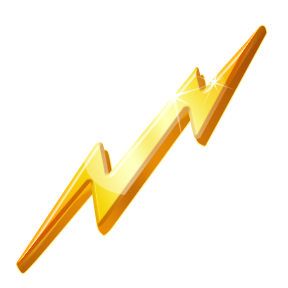 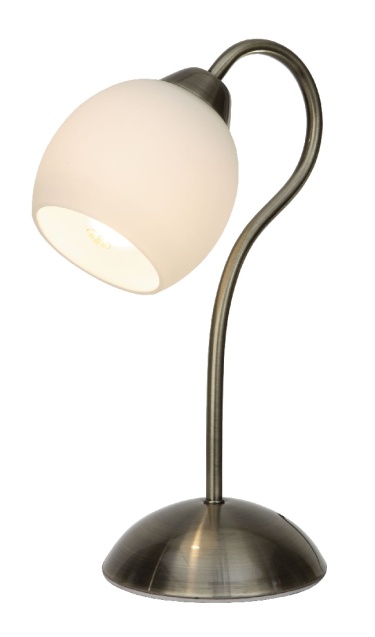 Erweiterungen / Anpassungen
Bluetooth Modul von der Curtis Rollstuhlsteuerung verwenden
Verwenden von RS485 oder TCP/IP beim digitalSTROM
Menüsteuerung von Handcontrol anpassen
Rückmeldung
Konfiguration der Bluetooth Module
Schlusswort
Fragen
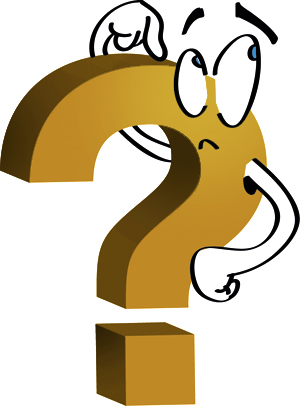